工業配線基礎接線練習
編製者：陳培文
107年12月11日
檢查導線數量
60cm →  2條
40cm →  5條
30cm → 11條
練習前注意事項
1.在接線前，務必確認「電源線已拔除」、「無熔絲開關(NFB)在OFF狀態」。
2.接線時務必確認接點，避免因接錯接點而造成「誤動作」或「短路」。
3.準備送電前，請確認練習板面上無其他物件或不需要的導線。
4.送電後，裸露的導線及接點，都可能有電，請勿碰觸，避免觸電。
認識配線板
開關區
指示燈區
電源區
接點對照表
線槽
電力電驛區
限時電驛區
認識電源與保險絲
注意事項
1.使用前請務必使用短路測試器測看看保險絲是否正常，如果燒毀，則由上個班的同學負賠償責任。
2.如果未測試，在開始使用後，保險絲燒毀，則由使用者負責賠償。
3.收工時，請務必再次測試保險絲，以釐清責任。如果由下一個班級發現保險絲已燒毀，除須負責賠償外，並加扣工配成績5分。
認識開關接線
標示說明
GSA
第一碼：顏色
G(綠)Y(黃)R(紅)
第二碼：類別
S(開關)
第三碼：接點
A：常開接點
B：常閉接點
認識指示燈接線標示
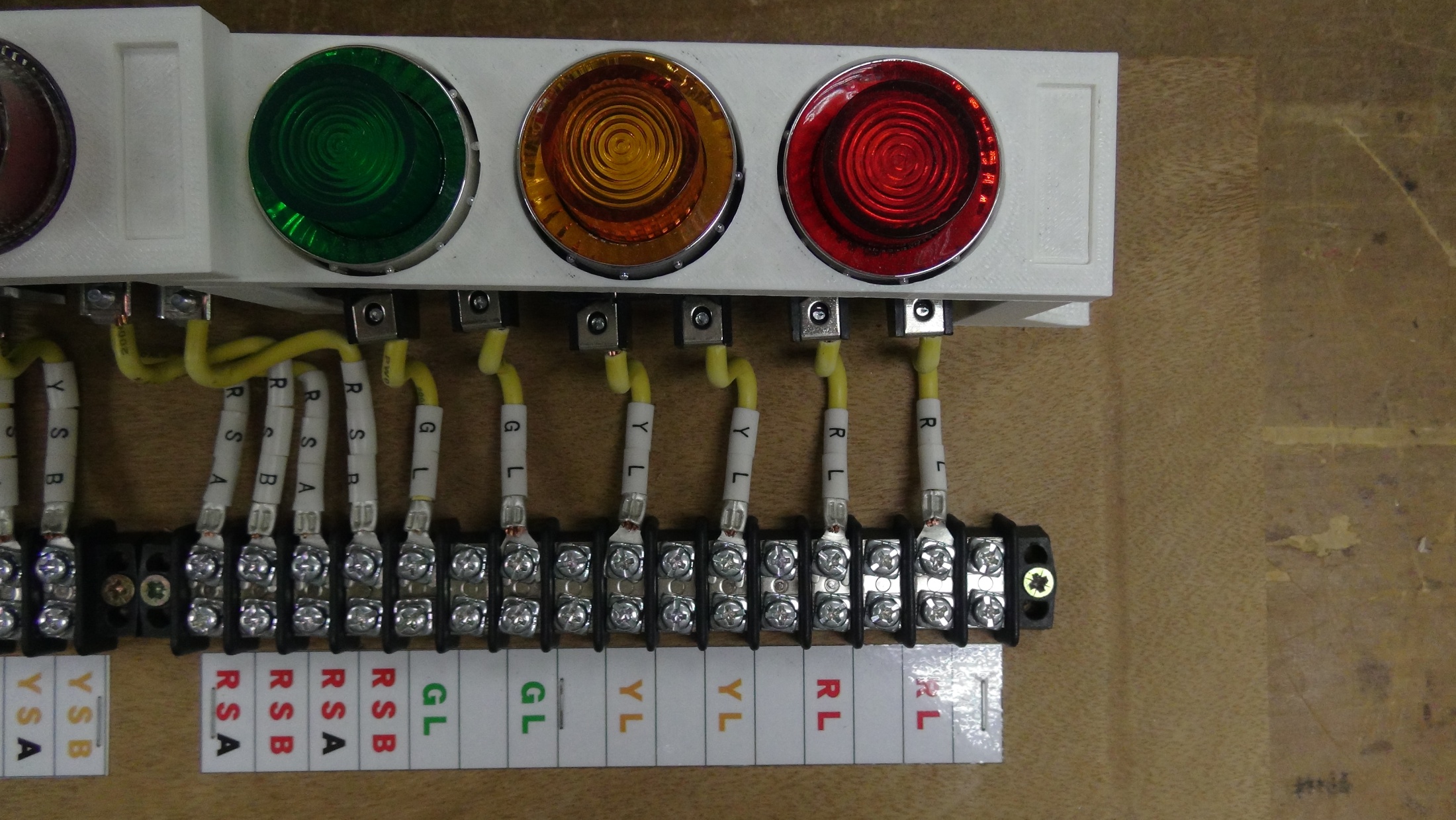 標示說明
GL
第一碼：顏色
G(綠)Y(黃)R(紅)
第二碼：類別
L(燈)
接線注意事項
1.在接線前，務必將無熔絲開關關閉(OFF)，並將電源線拔掉。
2.接線時，務必依線路圖接線，並避免造成短路接線。
3.接線完畢，送電(插上插頭，NBF→ON)後，請不要接觸任何裸露的接點，避免觸電。
4.短路造成保險絲燒毀，請自行購買新的保險絲更換(學校可以先借用)。
接點接線注意事項
1.在一個接點上最多只能接兩條線。
2.接線時，如果只接一條線，正面
  朝上。
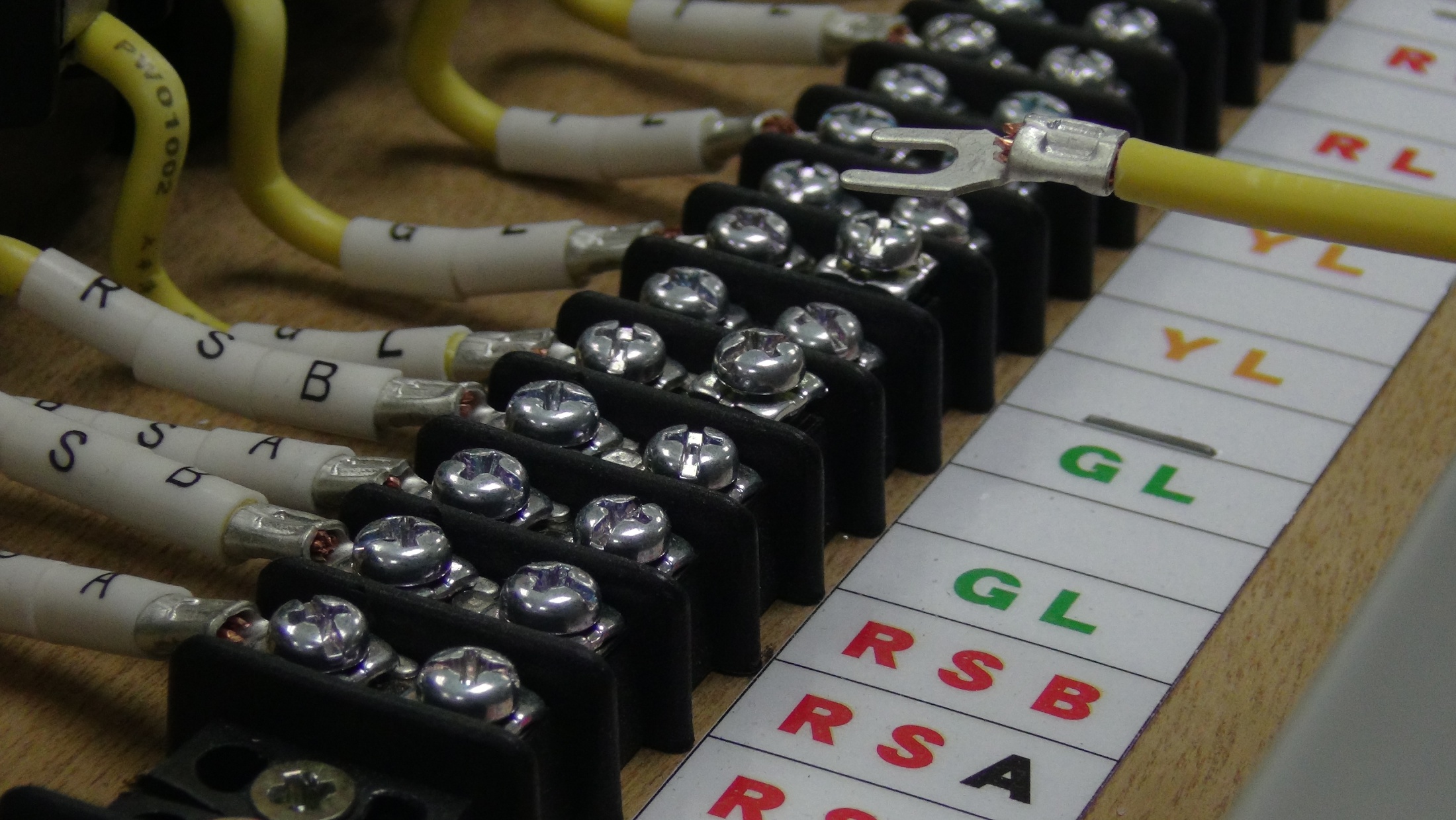 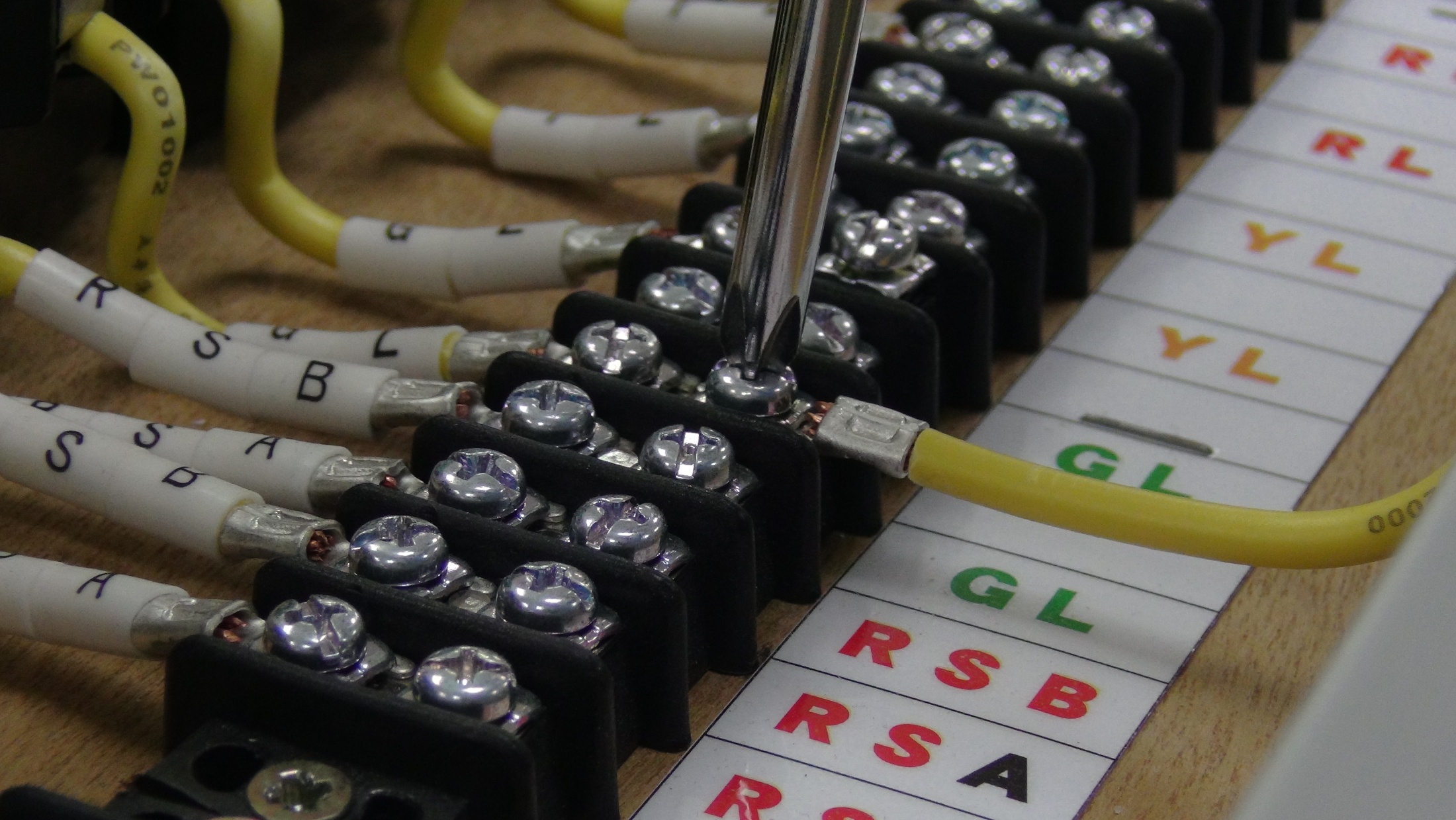 接點接線注意事項
3.接線時，如果必須同時接兩條線(共點)，則必須背對背，一上一下。
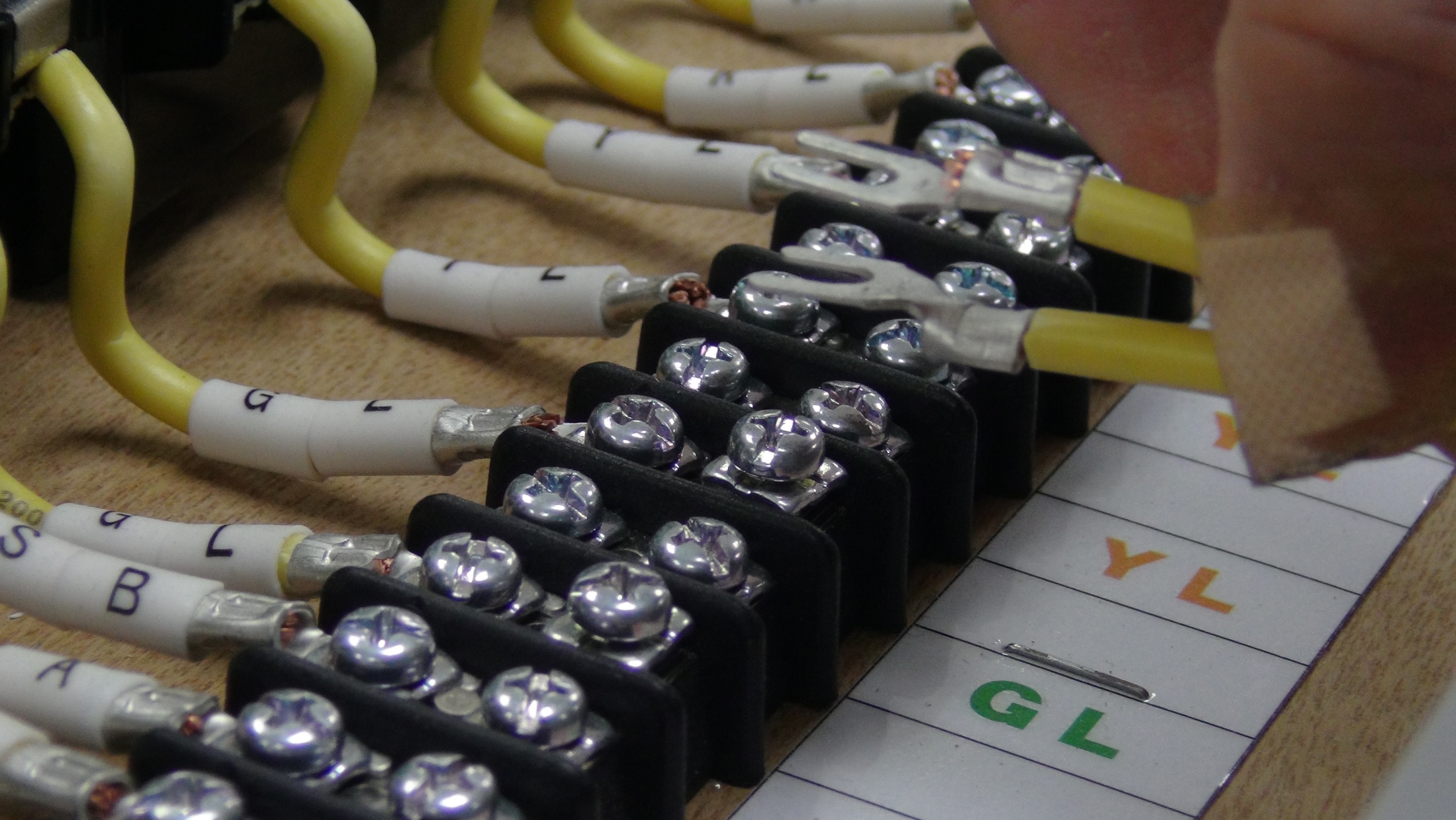 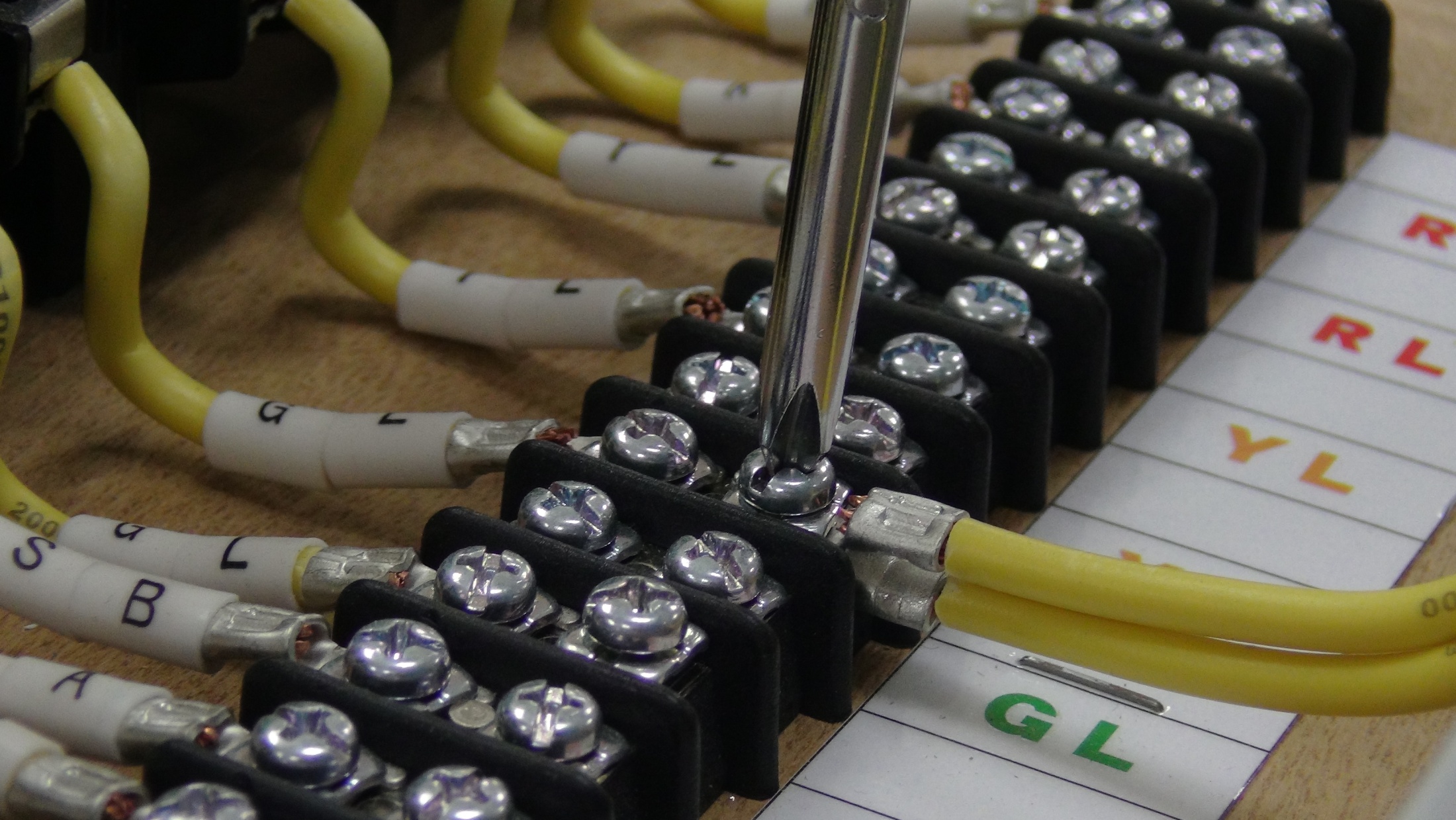 認識指示燈的接法
動作說明：
1.插上電源後，將NFB→ON，綠燈亮。
2.將NFB→OFF，綠燈熄，拔掉電源。
電路圖：



線槽的收納(影片連結)
接線影片參考(影片連結)
B
A
GL
GL
GL
認識開關的接法(一)
動作說明：插上電源後，將NFB→ON
1.按下綠色開關時，綠燈亮。
2.放掉開關時，綠燈熄。
3.將NFB→OFF，拔掉電源。

電路圖：



接線影片參考(影片連結)
B
A
GL
GL
GSA
GSA
GL
認識開關的接法(二)
動作說明：
1.插上電源後，將NFB→ON，綠燈亮。
2.按下綠色開關時，綠燈熄。
3.放掉開關時，綠燈亮。
4.將NFB→OFF，綠燈熄，拔掉電源。
電路圖：



接線影片參考(影片連結)
B
A
GL
GL
GSB
GSB
GL
認識開關的接法(三)
動作說明：
1.插上電源後，將NFB→ON，綠燈亮。
2.按下綠色開關時，綠燈熄，紅燈亮。
3.放掉開關時，綠燈亮，紅燈熄。
4.將NFB→OFF，綠燈熄，拔掉電源。
電路圖：




接線影片參考(影片連結)
B
A
GL
GL
GSB
GSB
GL
RL
RL
GSA
GSA
RL
練習開關與指示燈接線
Q1：一個開關控制一個燈
說明：
1.按住綠色按鈕時，亮綠燈。
2.按住黃色按鈕時，亮黃燈。
3.按住紅色按鈕時，亮紅燈。
電路圖參考連結
Q2：三個開關(並聯)控制一    個燈
說明：
1.不論按下綠色按鈕或黃色按鈕或紅色按鈕，綠燈都會亮。
電路圖參考連結
Q3：三個開關控制三個燈
說明：
1.按綠色按鈕時，綠燈、黃燈、紅燈同時亮。
2.按黃色按鈕時，綠燈、黃燈、紅燈同時亮。
3.按紅色按鈕時，綠燈、黃燈、紅燈同時亮。
電路圖參考連結
Q4：三個開關(串聯)控制一    個燈
說明：在鐵片裁切機的操作上，常常會發生操作員的手在操作時，尚未離開裁切線，就啟動剪裁功能，而使手部受傷。為改善這個問題，請設計一個迴路，符合下列需求。
1.必須同時讓右手(按綠色開關)、左手(按黃色開關)，再利用腳踩啟動開關(按紅色開關)，才能啟動裁切功能(綠燈亮)。同時按下綠、黃、紅色開關，綠燈才會亮。
電路圖參考連結
挑戰題一
說明：請設計一個電路達成下列功能
1.按下綠色按鈕時，亮綠燈、黃燈、紅燈。
2.按下黃色按鈕時，亮黃燈、紅燈。
3.按下紅色按鈕時，亮紅燈。
挑戰題二
說明：請設計一個電路達成下列功能
1.按下綠色按鈕時，只亮黃燈、紅燈。(開關放掉時燈即熄滅)
2.按下黃色按鈕時，只亮綠燈、紅燈。(開關放掉時燈即熄滅)
3.按下紅色按鈕時，只亮綠燈、黃燈。(開關放掉時燈即熄滅)
認識電力電驛接線
標示說明
X11
第一碼：類別
X(電力電驛)
第二碼：編號
1(第一顆電驛)
2(第二顆電驛)
標示說明
X11
第三碼：接點
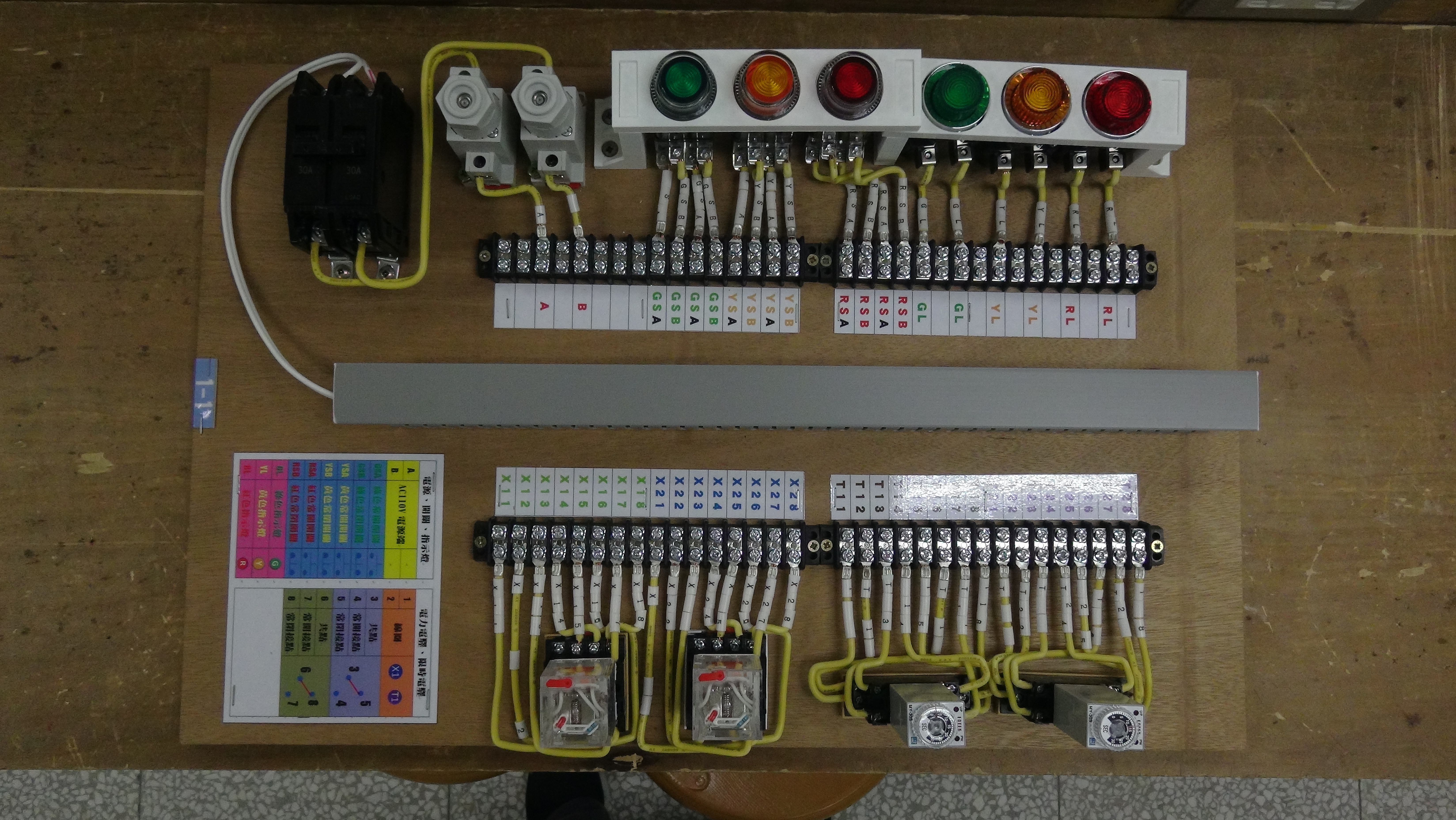 認識電力電驛的接法
動作說明：
1.插上電源後，將NFB→ON，綠燈亮。
2.按下綠色開關時，綠燈熄，紅燈亮。【電力電驛X1線圈激磁，開關由X13-X14(綠燈亮)變成X13-X15(紅燈亮)】
3.放掉開關時，綠燈亮，紅燈熄。
4.將NFB→OFF，綠燈熄，拔掉電源。
認識電力電驛的接法
電路圖：







接線影片參考(影片連結)
B
X11
X12
GSA
GSA
A
X1
GL
GL
X15
GL
X13
RL
RL
X14
RL
認識自保持電路的接法
需求：當開關按下後再放開時，電力電驛的線圈激磁就會消失。為了讓電力電驛能繼續保持激磁狀況，稱之為「自保持電路」
動作說明：
1.插上電源後，將NFB→ON，綠燈亮。
2.按下綠色開關時，綠燈熄，紅燈亮。【電力電驛X1線圈激磁，開關由X13-X15(綠燈亮)變成X13-X14(紅燈亮)，開關由X16-X17(自保持) 】
3.放掉開關時，依然亮紅燈。
4.將NFB→OFF，紅燈熄。
認識自保持電路的接法
電路圖：







接線影片參考(影片連結)
B
X11
X12
GSA
GSA
A
X1
X16
X17
GL
GL
X15
GL
X13
RL
RL
X14
RL
Q5：自保持電路練習
說明：
1.NFB→ON，綠燈亮。
2.按一下黃色按鈕時，啟動X1電力電驛，綠燈亮，黃燈亮。
3.按一下紅色按鈕時，啟動X2電力電驛，綠燈亮，黃燈亮，紅燈亮。
4.NFB→OFF，燈全熄。
電路圖參考連結
認識復歸電路的接法
需求：當電路維持在「自保持電路」狀態時，無法解除通電狀態。必須在電路中串接一個開關，來切斷電路，使電路狀態回復到原來的初始狀態。
認識復歸電路的接法
動作說明：
1.插上電源後，將NFB→ON，綠燈亮。
2.按下綠色開關時，綠燈熄，紅燈亮。【電力電驛X1線圈激磁，開關由X13-X15(綠燈亮)變成X13-X14(紅燈亮)，開關由X16-X17(自保持) 】
3.放掉開關時，依然亮紅燈。
4.按下紅色開關時，電力電驛失去激磁，紅燈熄，綠燈亮。
4.將NFB→OFF，燈全熄。
認識復歸電路的接法
電路圖：







接線影片參考(影片連結)
B
RSB
RSB
X11
X12
GSA
GSA
A
X1
X16
X17
GL
GL
X15
GL
X13
RL
RL
X14
RL
Q6：復歸電路練習一
說明：
1.NFB→ON，綠燈亮。
2.按一下黃色按鈕時，啟動X1電力電驛，綠燈亮，黃燈亮。
3.按一下紅色按鈕時，復歸電力電驛(無激磁)，綠燈亮，黃燈熄。
4.NFB→OFF，燈全熄。
電路圖參考連結
Q7：復歸電路練習二
說明：
1.NFB→ON，綠燈亮。
2.按一下黃色按鈕時，啟動X1電力電驛，綠燈熄，黃燈亮。
3.按一下紅色按鈕時，復歸電力電驛(無激磁)，綠燈亮，黃燈熄。
4.NFB→OFF，燈全熄。
電路圖參考連結
挑戰題三
說明：二選一搶答器
在「誰是天才」問題搶答中，共有A、B兩隊，請設計一個搶答器，並符合下列需求
1.A隊比較快先搶答(按下綠色按鈕)時，亮綠燈，其他按鈕都失去功能。
2.B隊比較快先搶答(按下紅色按鈕)時，紅綠燈，其他按鈕都失去功能。
3.按下黃色按鈕時，所有的燈都熄滅，可重新開始搶答。
認識限時電驛接線
標示說明
T11
第一碼：類別
T (限時電驛)
第二碼：編號
1(第一顆電驛)
2(第二顆電驛)
標示說明
T11
第三碼：接點
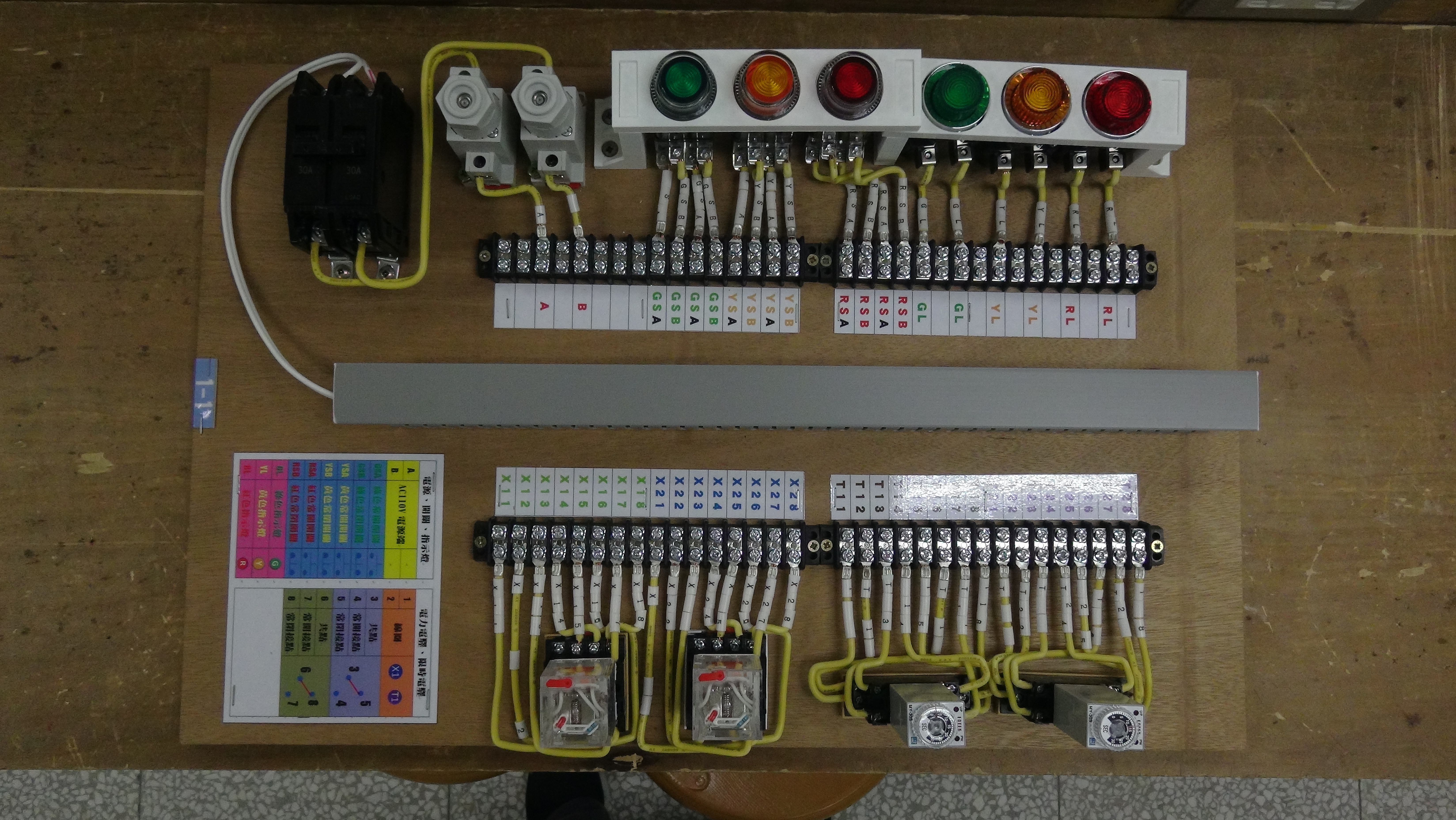 認識限時電驛的接法
動作說明：
1.插上電源後，將NFB→ON，綠燈亮。
2.按下綠色開關(不要放手)，經過5秒，綠燈熄，紅燈亮。【限時電驛T1線圈激磁，開關維持T13-T15(綠燈亮)，經過設定時間後，變成T13-T14(紅燈亮)】
3.放掉開關時，綠燈亮，紅燈熄。
4.將NFB→OFF，綠燈熄，拔掉電源。
認識限時電驛的接法
電路圖：









接線影片參考(影片連結)
B
T11
T12
GSA
GSA
A
T1
GL
GL
T15
GL
T13
RL
RL
T14
RL
限時電驛+保持電路的接法
動作說明：
1.插上電源後，將NFB→ON，綠燈亮。
2.按下綠色開關(X1電力電驛自保持啟動)，經過5秒，綠燈熄，紅燈亮。【限時電驛T1線圈激磁，開關維持T13-T15(綠燈亮)，經過設定時間後，變成T13-T14(紅燈亮)】
3.將NFB→OFF，拔掉電源。
限時電驛+自保持電路的接法
電路圖：







接線影片參考(影片連結)
B
T11
T12
GSA
GSA
A
T1
X16
X11
X12
X1
X17
GL
GL
T15
GL
T13
RL
RL
T14
RL
Q8：兩燈輪動(閃爍)電路練習
說明：
1.NFB→ON，按一下綠色開關，綠燈亮。
2.啟動T1限時電力電驛。
3.經過5秒【啟動T2限時電力電驛，停止T1限時電力電驛】綠燈熄，紅燈亮。
4.經過5秒【啟動T1限時電力電驛，停止T2限時電力電驛】 ，紅燈熄，綠燈亮。
5.持續每5秒鐘輪動一次(紅、綠燈閃爍)。
6.按一下紅色開關，燈全熄。
電路圖參考連結
考試題目
考試說明
1.此測驗為個人測驗。
2.時間限制為15分鐘。
3.必須依序完成，只要有錯，評分即結束，一旦短路，即為零分。
4.測試過程需全程錄影，並將影片上傳至YouTube，再將影片網址上傳到E化教學系統。
5.考試時，可攜帶自繪電路圖，但不可標註接點，接線，或其他有助於接線的資訊。違者以作弊論，考試零分並依校規處分。
考試題目
動作說明：請依序完成(程序未成功考試即結束)
1.NFB→ON，紅燈亮。【紅燈沒亮即為0分】
2.按一下「綠色開關」，綠燈亮。20%(開關放掉後，綠燈不能熄掉)
  經過5秒鐘後，綠燈熄。20%
3.按一下「黃色開關」，紅燈熄。20%(開關放掉後，紅燈不能亮)
  經過5秒鐘後，黃燈亮。20%
4.按一下「紅色開關」，黃燈熄，紅燈亮。20%
注意：2→3→4的動作未達成即不給分評分結束
考試程序
1.裝置並調整手機
2.「預備」→開啟手機錄影
3.「開始」→開始操作，計時15分鐘。提早完成者請關閉手機錄影。(考試時間不可自行送電測試)
   ***************************************
4.「時間到」→請停止操作，並關閉手機錄影。
5.依號碼「測試」→開啟手機錄影，並依序完成測試，結束時請關閉手機。
6.測試結束→取下手機(下一位測試同學開始裝置手機)，拆下導線 (下一位測試同學整直導線)。